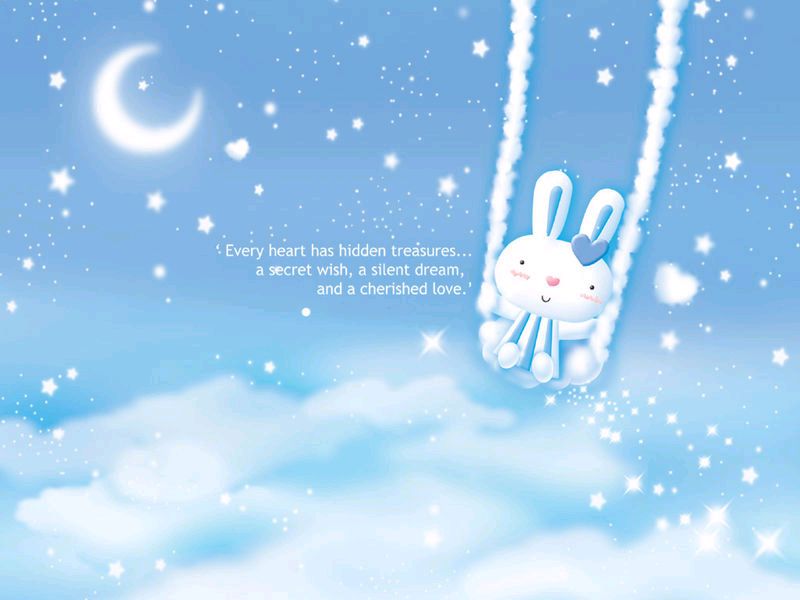 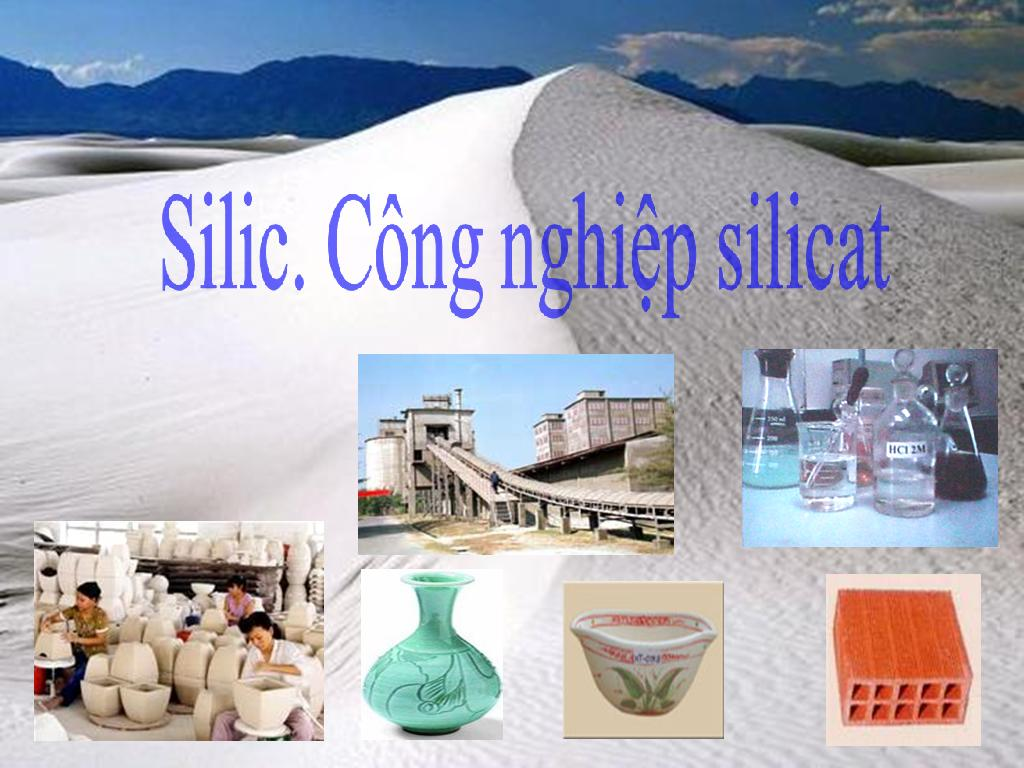 ÔN KIẾN THỨC CŨ
Tính chất hóa học của muối cacbonat?
Và các phương trình minh họa.
ÔN KIẾN THỨC CŨ
Câu trả lời:  Tính chất hóa học của muối cacbonat: có 4 tính chất
 1/ Tác dụng với dung dịch axit:
            NaHCO3  +  HCl    NaCl  +  H2O  +  CO2
 2/ Tác dụng với dung dịch bazơ:
   - Dung dịch muối cacbonat phản ứng với dung dịch bazơ tạo thành muối cacbonat không tan và bazơ mới.
           K2CO3  +  Ca(OH)2    CaCO3  +  2KOH
    - Muối hiđrocacbonat tác dụng với kiềm tạo thành muối trung hòa và nước.
           NaHCO3  +  NaOH    Na2CO3  +  H2O
 3/ Tác dụng với dung dịch muối:
          Na2CO3  +  CaCl2    CaCO3  +  2NaCl
 4/ Muối cacbonat bị nhiệt phân hủy:
           CaCO3   CaO  +  CO2
           2NaHCO3    Na2CO3  +  H2O  +  CO2
t0
t0
Nội dung:
SILIC
Trạng thái thiên nhiên.
Tính chất.
II. SILIC ĐIOXIT (SiO2  )
III. SƠ LƯỢC VỀ CÔNG NGHIỆP SILICAT:
 Sản xuất đồ gốm.
 Sản xuất xi măng.
 Sản xuất thủy tinh.
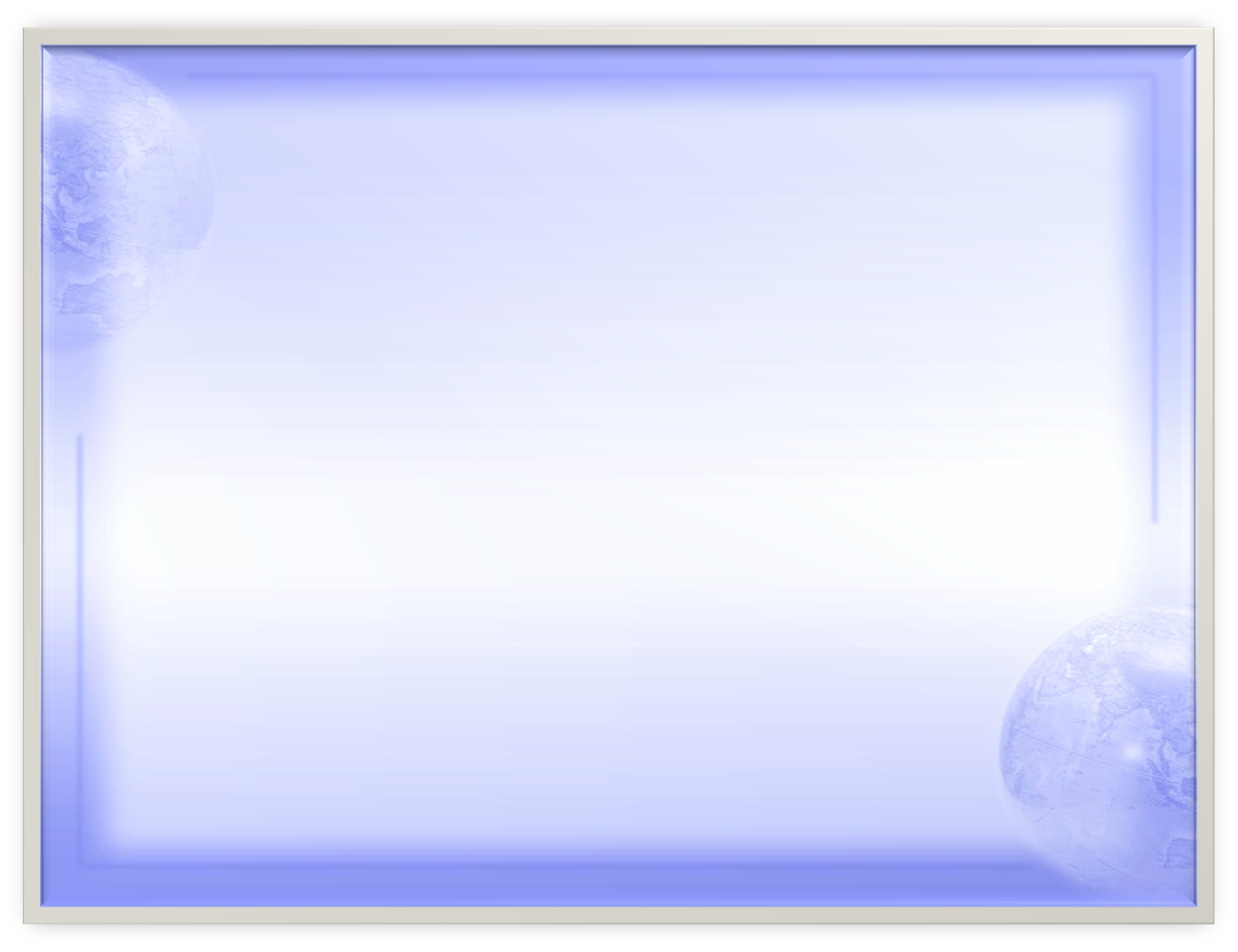 LỊCH SỬ NGUYÊN TỐ SILIC
Cuối thế kỷ 18 các nhà khoa học cho rằng trong cát, thủy tinh chắc chắn có chứa một nguyên tố hóa học chưa biết và họ tìm cách tách nó ra. Nhà hóa học Đêvi đã thử dùng dòng điện để tách cát nhưng không thành công. Đến năm 1811, hai nhà khoa học Pháp là Gay Luxac và Têna cho kim loại kali tác dụng với silic florua và thấy phản ứng xảy ra mãnh liệt tạo thành chất màu nâu đỏ, nhưng hai ông không hiểu đó là nguyên tố mới silic. Cuối cùng năm 1823 nhà hóa học Thụy Điển Becdeliut lặp lại thí nghiệm của hai nhà khoa học người Pháp và thu được một thứ bột màu  đen. Lần tiếp theo ông thực hiện với kali lấy dư:
                         K2SiF6  +  4K   6KF  +  Si
Silic thu được ở dạng vô định hình nhưng có độ tinh khiết cao. Ông đặt tên nguyên tố đó là silic,tiếng La Tinh là silex có nghĩa là đá lửa( đá cứng ). Đến năm 1854 mới điều chế được silic tinh thể.
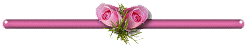 Bài 30: SILIC. CÔNG NGHIỆP SILICAT
KHHH: Si; NTK: 28
I. SILIC
1. Trạng thái thiên nhiên
Kí hiệu hoá học và Nguyên tử khối của silic?
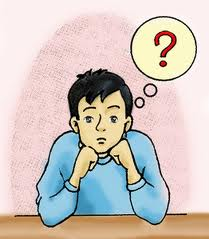 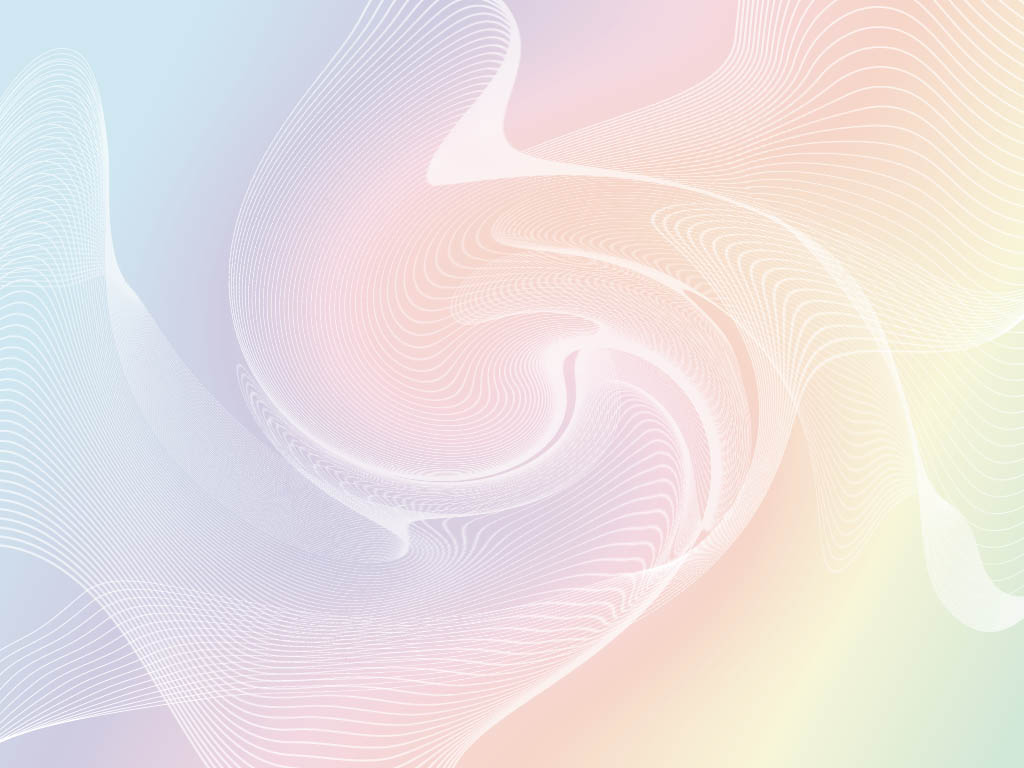 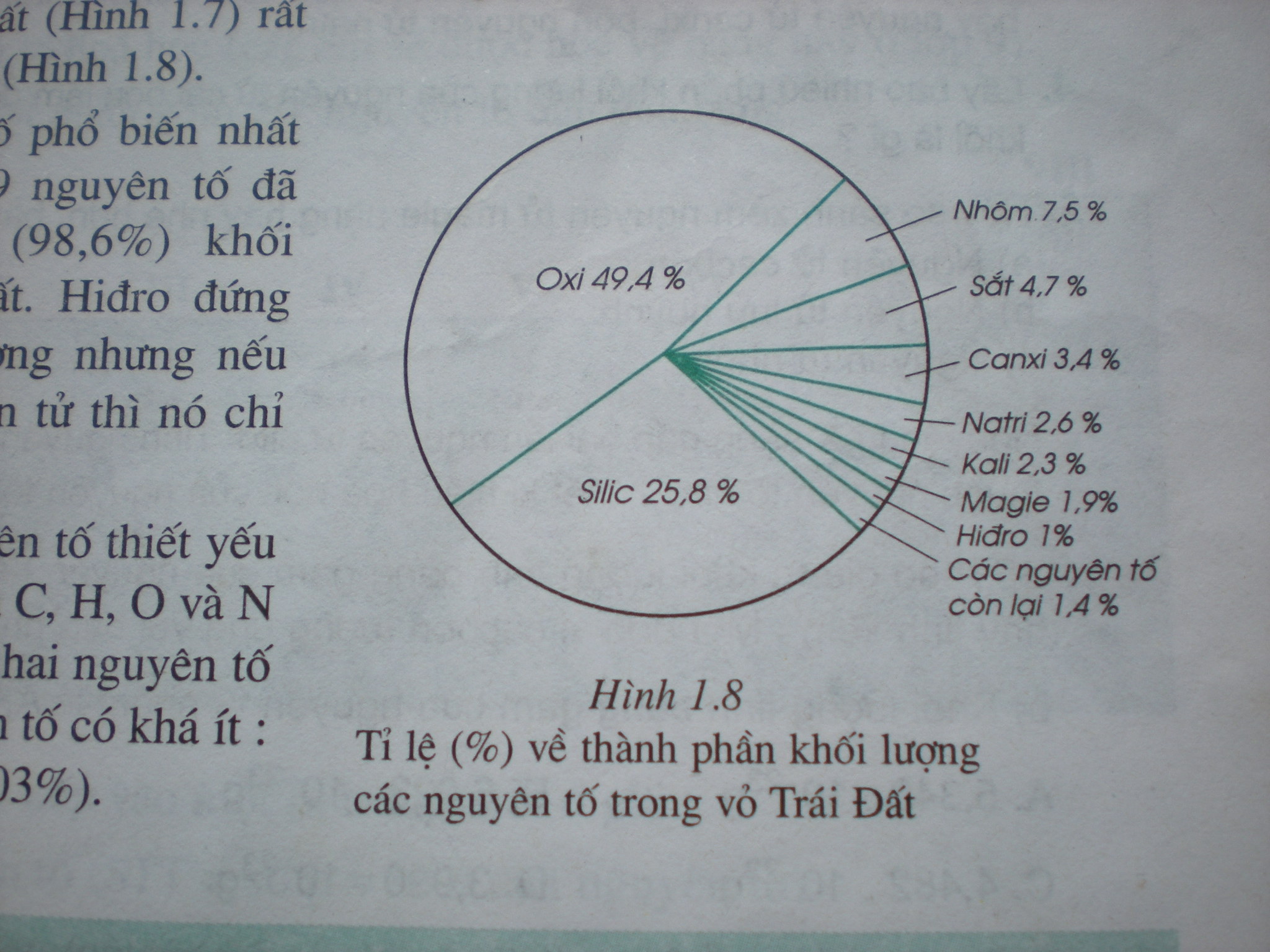 Tỉ lệ phần trăm về khối lượng các nguyên tố trong vỏ Trái Đất
Bài 30: SILIC. CÔNG NGHIỆP SILICAT
I. SILIC
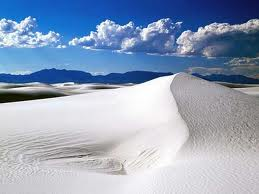 Cát trắng
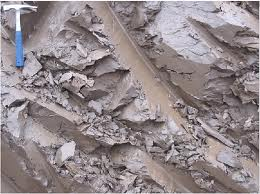 Đất sét(Cao lanh)
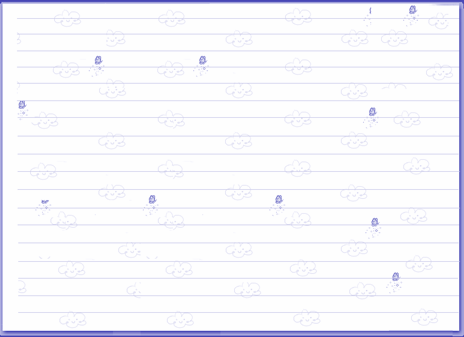 BÀI 30: SILIC. CÔNG NGHIỆP SILICAT
KHHH : Si
I. SILIC :
1. Trạng thái thiên nhiên :
Nguyên tố Si chiếm bao nhiêu % khối lượng các nguyên tố và đứng thứ mấy trong vỏ trái đất?
NTK : 28
Silic là nguyên tố phổ biến thứ hai sau oxi.
Trong tự nhiên Silic không tồn tại ở dạng đơn chất mà chỉ ở dạng hợp chất.
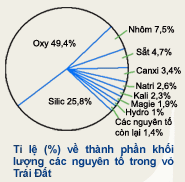 Si có trong cát trắng, đất sét (cao lanh)
Vậy những hợp chất nào chứa nguyên tố Si ?
?
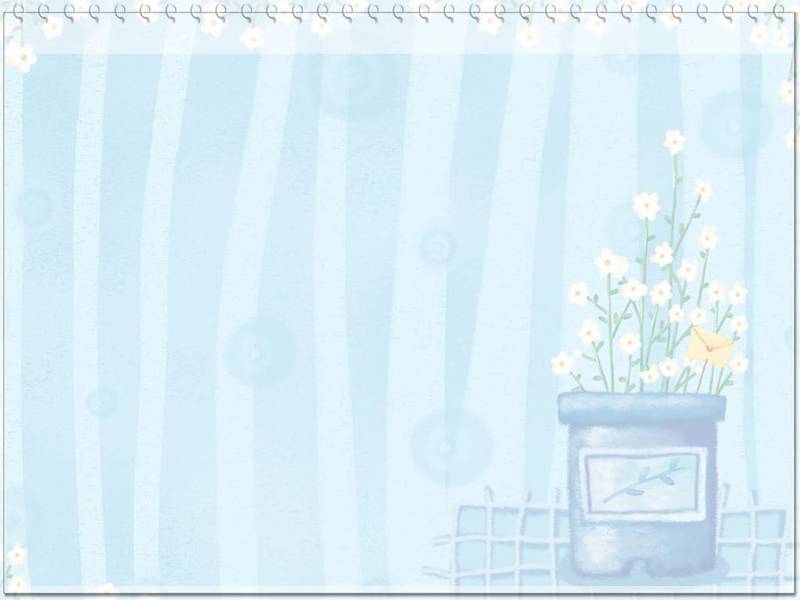 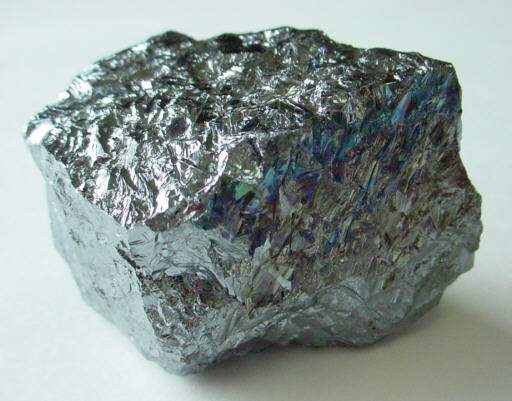 Silic
Bài 30: SILIC. CÔNG NGHIỆP SILICAT
KHHH: Si; NTK: 28
I. SILIC
1. Trạng thái thiên nhiên
a) Tính chất vật lý:
   - Silic là chất rắn, màu xám, khó nóng chảy.
   - Có vẻ sáng của kim loại
   - Dẫn điện kém ( làm chất bán dẫn trong kĩ thuật điện tử)
2. Tính chất
Nêu tính chất vật lý của silic?
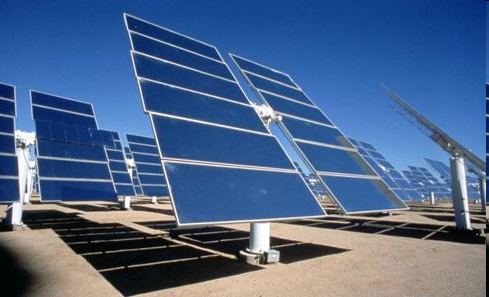 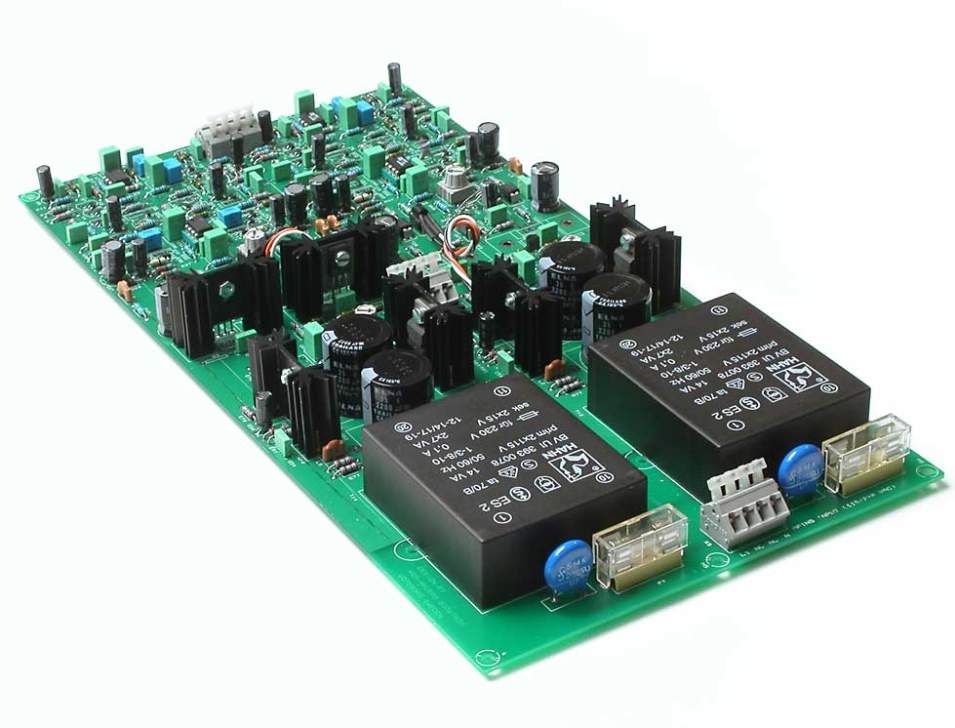 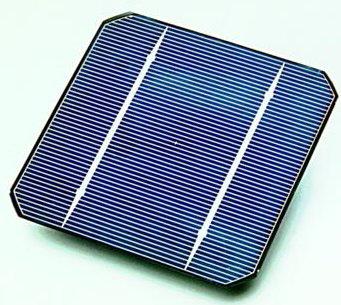 Tế bào quang điện
Linh kiện điện tử
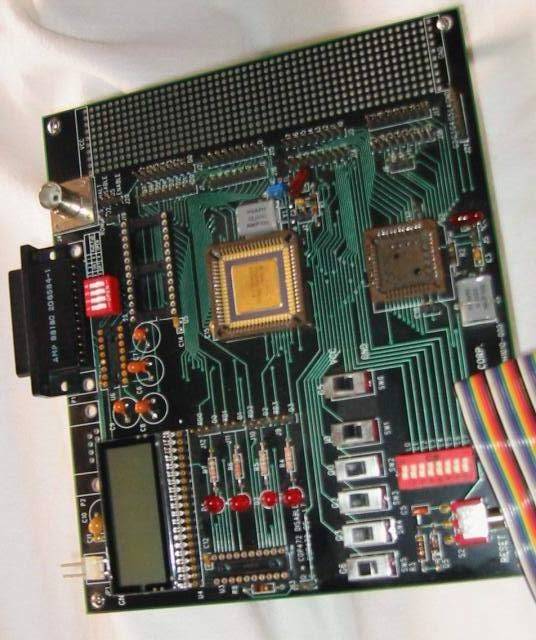 Pin mặt trời
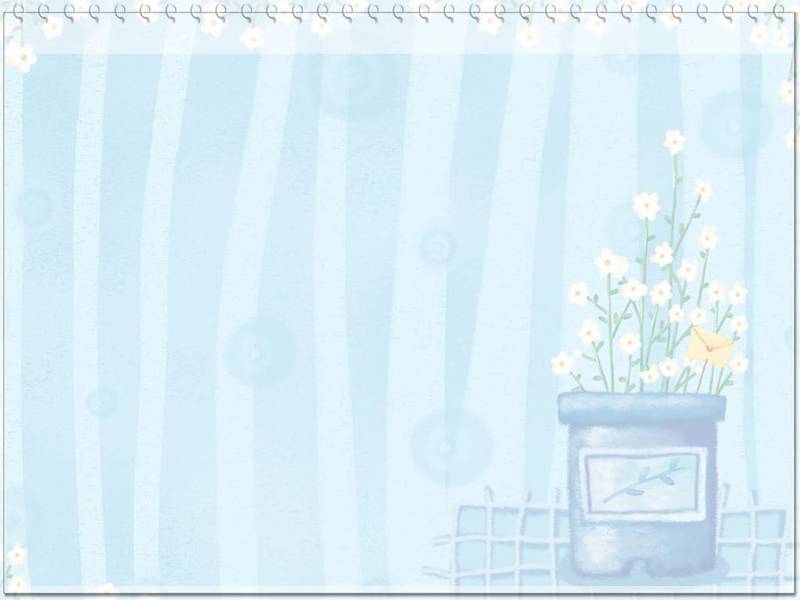 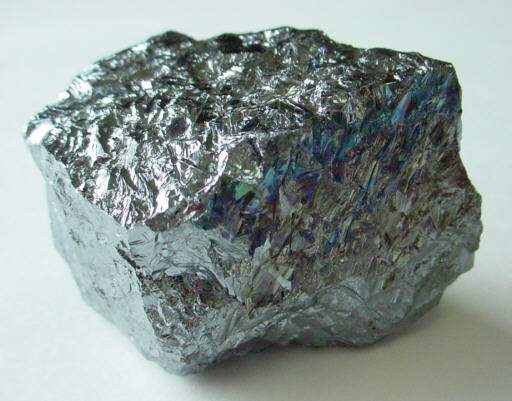 Silic
Bài 30: SILIC. CÔNG NGHIỆP SILICAT
KHHH: Si; NTK: 28
I. SILIC
1. Trạng thái thiên nhiên
2. Tính chất
a) Tính chất vật lý:
   - Silic là chất rắn, màu xám, khó nóng chảy.
   - Có vẻ sáng của kim loại
   - Dẫn điện kém ( làm chất bán dẫn trong kĩ thuật điện tử)
     b) Tính chất hóa học:
   - Là phi kim hoạt động yếu hơn cacbon, clo.
   - Tác dụng với oxi ở nhiệt độ cao
          Si +  O2           SiO2
Nêu tính chất hóa học của silic?
I- SILIC (Si=28)
II- SILIC ĐIOXIT(SiO2)
Natri silicat
Canxi silicat
Bài 30: SILIC. CÔNG NGHIỆP SILICAT
Silic đioxit là oxit axit, tác dụng với dd kiềm và oxit bazơ tạo thành muối silicat ở nhiệt độ cao:




 Silic đioxit không tác dụng với nước.
Viết phương trình phản ứng xảy ra giữa SiO2 với NaOH, với CaO?
I- SILIC(Si=28)
II- SILIC ĐIOXIT(SiO2)
Bài 30: SILIC. CÔNG NGHIỆP SILICAT
III- SƠ LƯỢC VỀ CÔNG NGHIỆP SILICAT
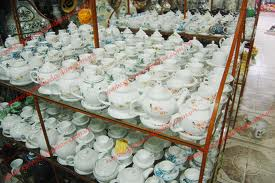 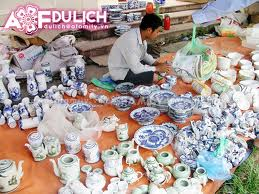 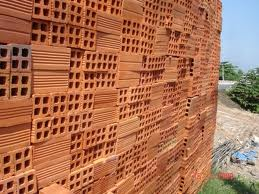 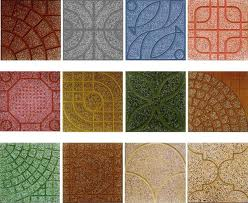 Đồ gốm
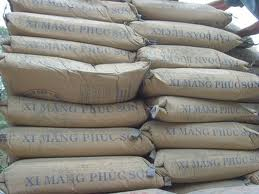 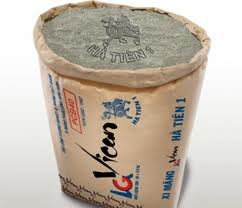 Xi măng
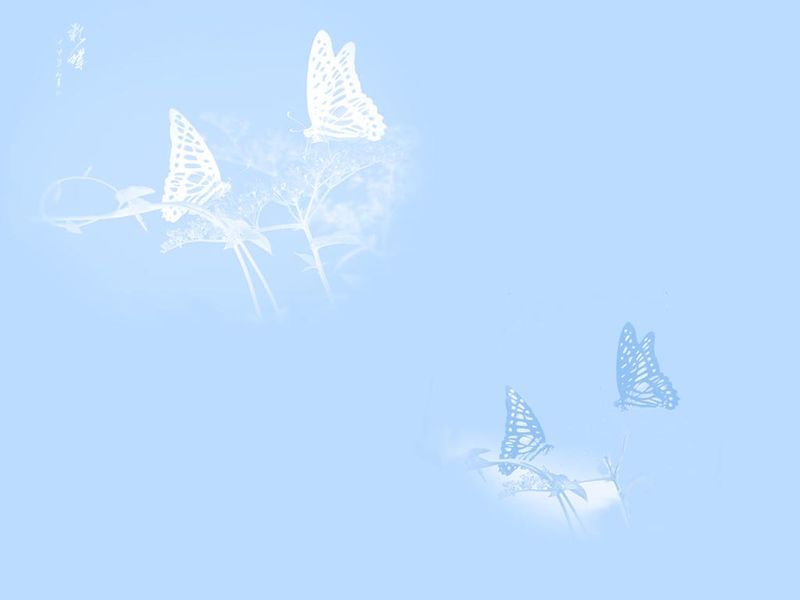 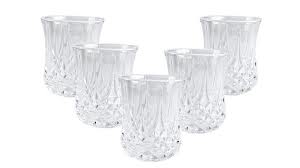 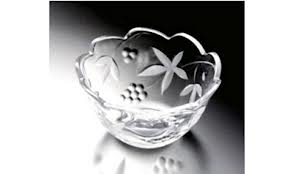 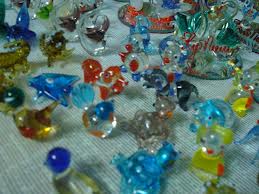 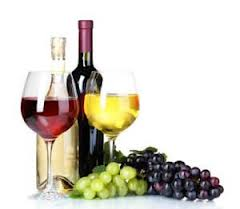 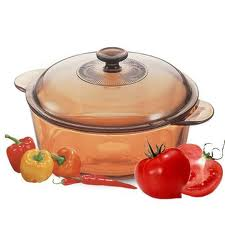 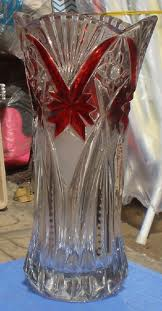 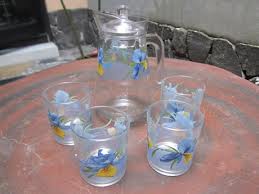 thuỷ tinh
Bài 30: SILIC.CÔNG NGHIỆP SILICAT
I- SILIC(Si=28)
II- SILIC ĐIOXIT(SiO2)
III- SƠ LƯỢC VỀ CÔNG NGHIỆP SILICAT
Bài 30: SILIC.CÔNG NGHIỆP SILICAT
III- SƠ LƯỢC VỀ CÔNG NGHIỆP SILICAT
1. Sản xuất đồ gốm:
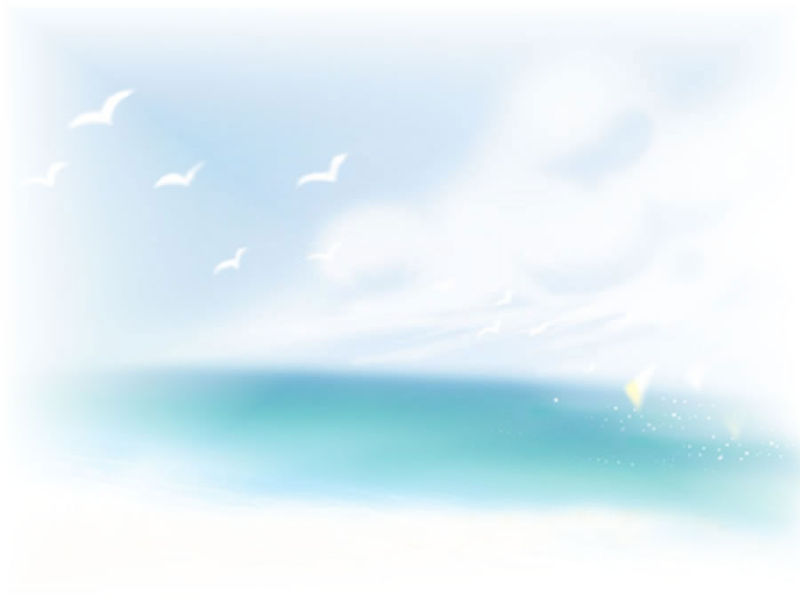 Đất sét, thạch anh, fenpat.
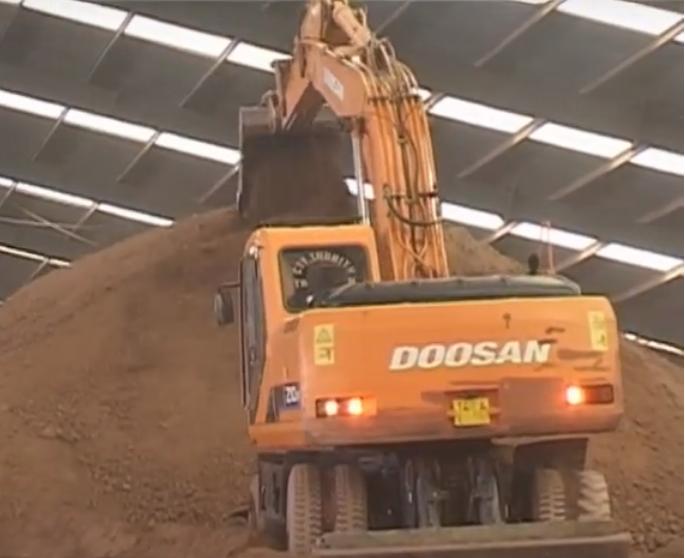 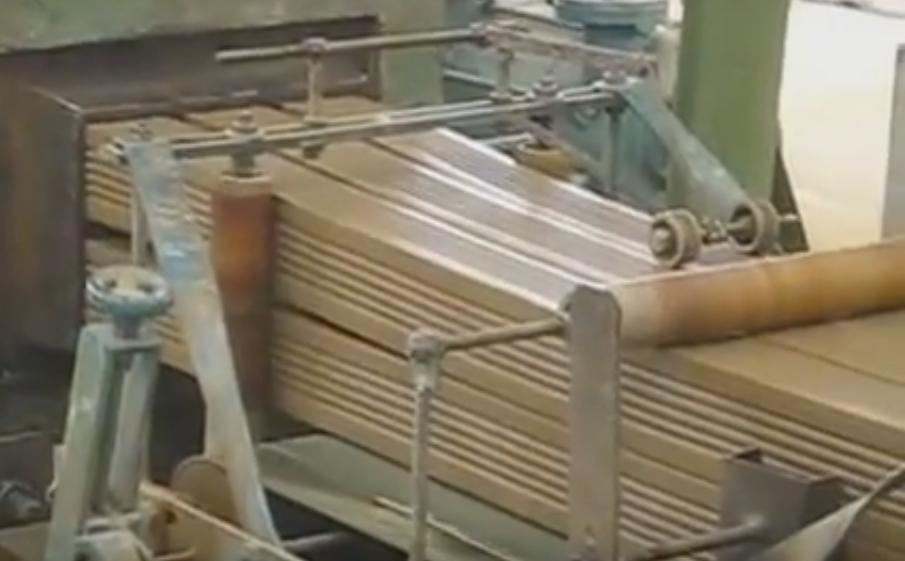 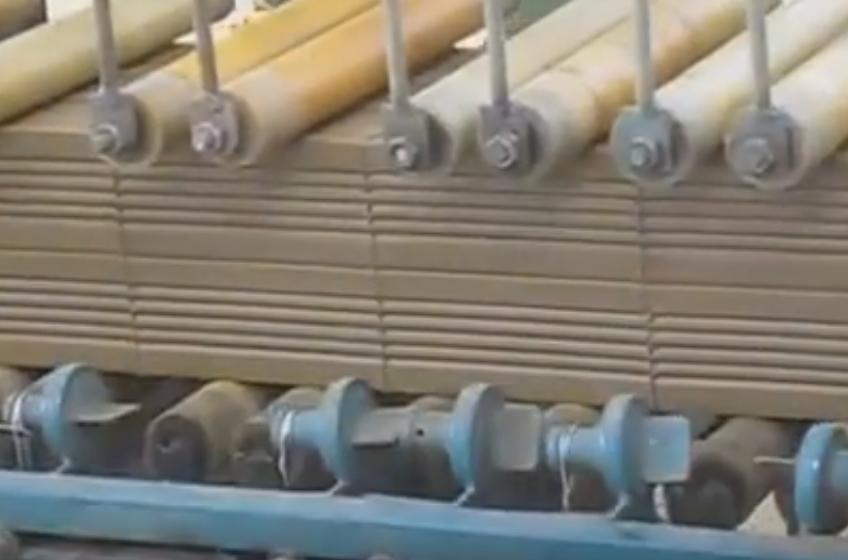 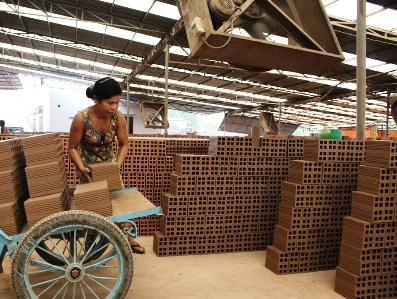 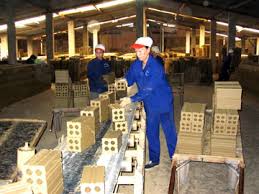 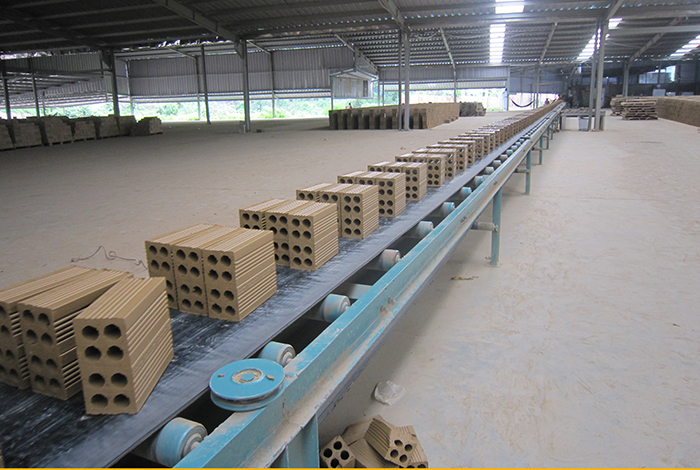 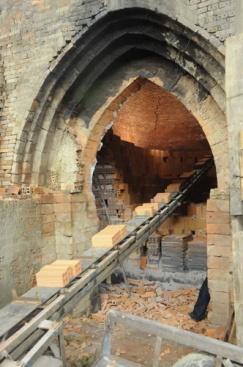 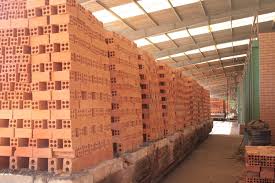 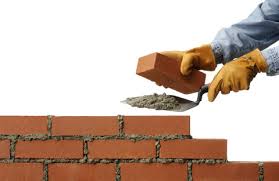 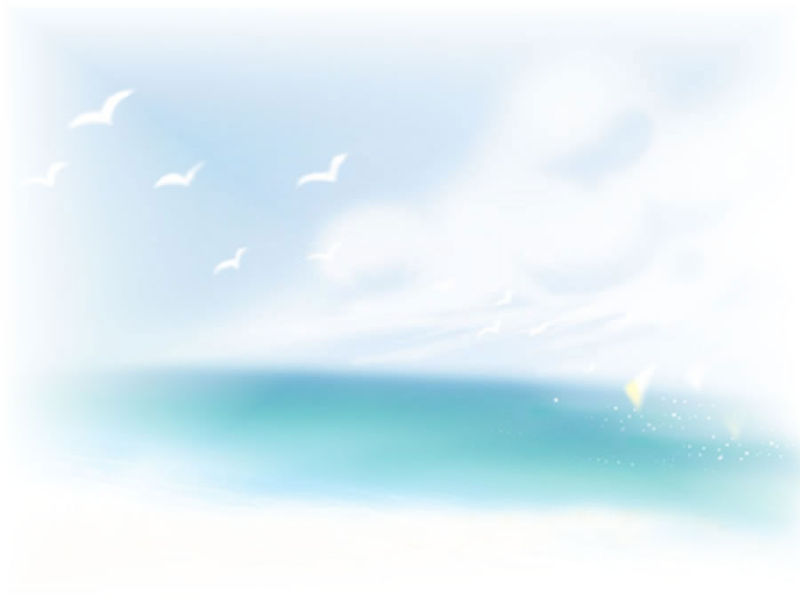 Đất sét, thạch anh, fenpat.
- Nhào nguyên liệu với nước thành khối dẻo.
- Tạo hình, sấy khô các đồ vật.
-Nung các đồ vật trong lò ở nhiệt độ cao
- Bát Tràng, Minh Long, Đồng Nai …
Bài 30: SILIC.CÔNG NGHIỆP SILICAT
III- SƠ LƯỢC VỀ CÔNG NGHIỆP SILICAT
1. Sản xuất đồ gốm:
2. Sản xuất xi măng:
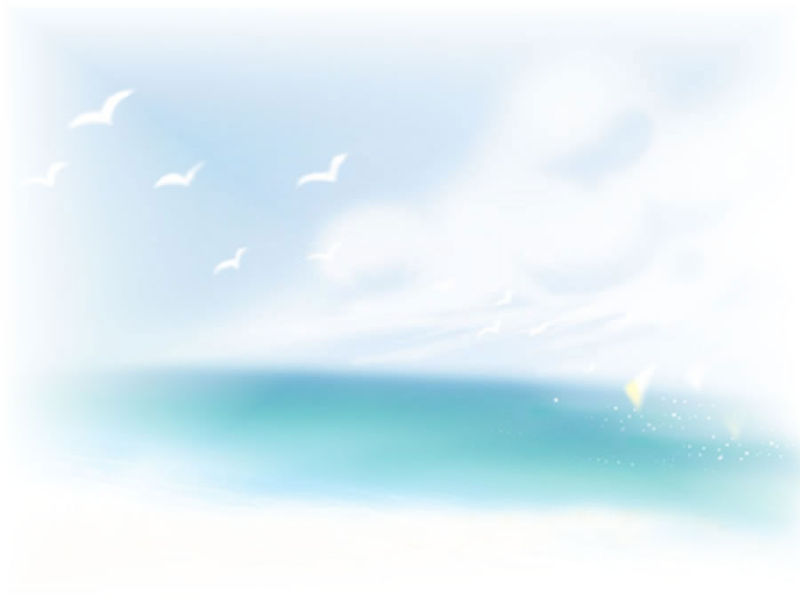 Đất sét, thạch anh, fenpat.
Đất sét, đá vôi, cát…
- Nhào nguyên liệu với nước thành khối dẻo.
- Tạo hình, sấy khô các đồ vật.
-Nung các đồ vật trong lò ở nhiệt độ cao
- Bát Tràng, Minh Long, Đồng Nai …
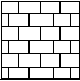 Đất sét, đá vôi, cát...
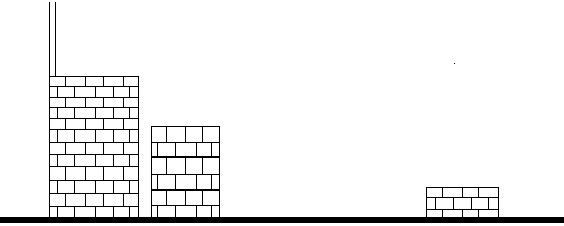 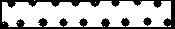 Chất đốt
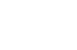 Khí thải
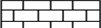 Clanhke
Minh họa lò quay sản xuất clanhke
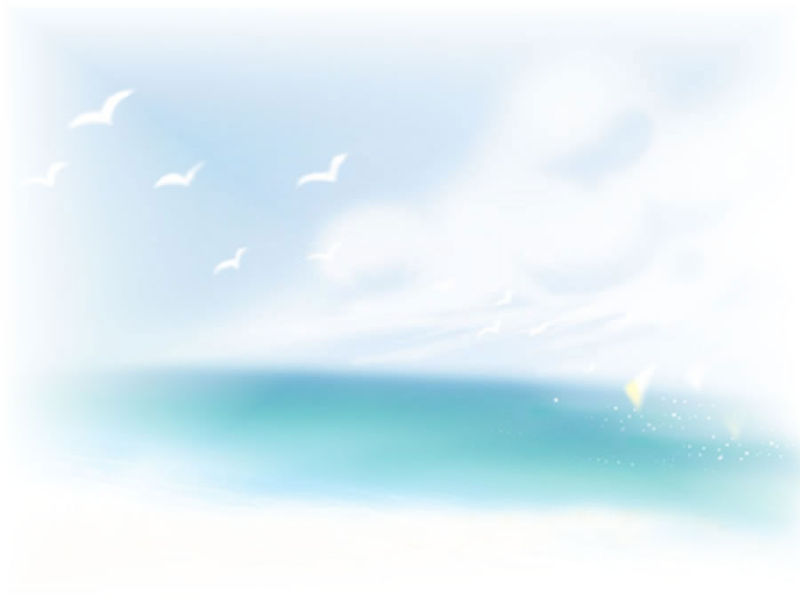 Đất sét, thạch anh, fenpat.
Đất sét, đá vôi, cát…
- Nhào nguyên liệu với nước thành khối dẻo.
- Tạo hình, sấy khô các đồ vật.
-Nung các đồ vật trong lò ở nhiệt độ cao
-Nghiền hỗn hợp nguyên liệu rồi trộn với nước thành bùn. 
-Nung hỗn hợp trên trong lò quay (lò đứng) ở 1400 -15000C được clanhke rắn.
-Nghiền clanhke nguội với phụ gia được xi măng
- Hà Tiên, Bình Dương, Hải Phòng, Bỉm Sơn …
- Bát Tràng, Minh Long, Đồng Nai …
Bài 30: SILIC.CÔNG NGHIỆP SILICAT
III- SƠ LƯỢC VỀ CÔNG NGHIỆP SILICAT
1. Sản xuất đồ gốm:
2. Sản xuất xi măng:
3. Sản xuất thủy tinh:
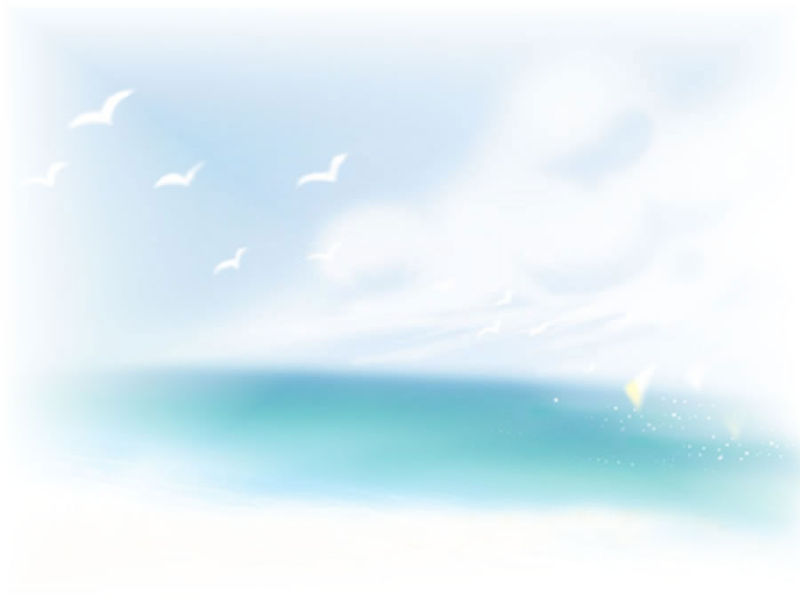 Cát thạch anh, sôđa, đá vôi
Đất sét, thạch anh, fenpat.
Đất sét, đá vôi, cát…
- Nhào nguyên liệu với nước thành khối dẻo.
- Tạo hình, sấy khô các đồ vật.
-Nung các đồ vật trong lò ở nhiệt độ cao
-Nghiền hỗn hợp nguyên liệu rồi trộn với nước thành bùn. 
-Nung hỗn hợp trên trong lò quay (lò đứng) ở 1400 -15000C được clanhke rắn.
-Nghiền clanhke nguội với phụ gia được xi măng
- Hà Tiên, Bình Dương, Hải Phòng, Bỉm Sơn …
- Bát Tràng, Minh Long, Phù  Lãng …
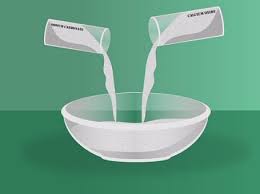 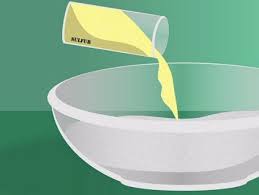 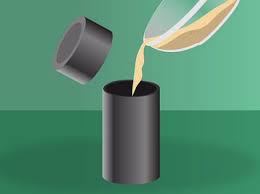 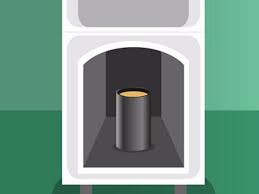 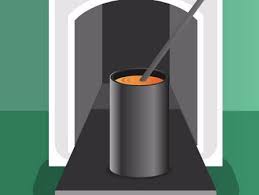 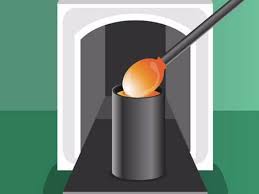 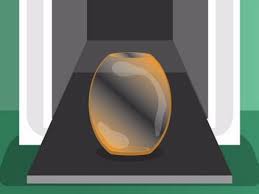 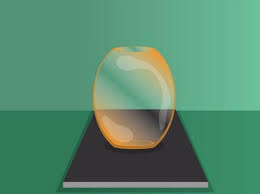 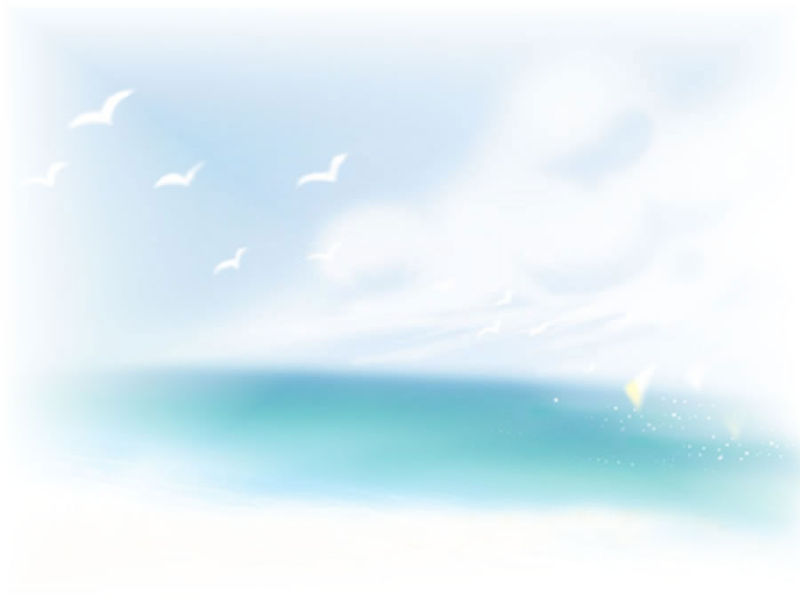 Cát thạch anh, sôđa, đá vôi
Đất sét, thạch anh, fenpat.
Đất sét, đá vôi, cát…
- Nhào nguyên liệu với nước thành khối dẻo.
- Tạo hình, sấy khô các đồ vật.
-Nung các đồ vật trong lò ở nhiệt độ cao
-Nghiền hỗn hợp nguyên liệu rồi trộn với nước thành bùn. 
-Nung hỗn hợp trên trong lò quay (lò đứng) ở 1400 -15000C được clanhke rắn.
-Nghiền clanhke nguội với phụ gia được xi măng
-Trộn các nguyên liệu với nhau theo tỉ lệ thích hợp. 
-Nung hỗn hợp trong lò được thủy tinh nhão.
-Làm nguội từ từ được thuỷ tinh dẻo.
-Ép, thổi thuỷ tinh dẻo thành các đồ vật.
- Hà Tiên, Bình Dương, Hải Phòng, Bỉm Sơn …
- Bát Tràng, Minh Long, Phù  Lãng …
- Rạng Đông, Công ty Điện Quang…
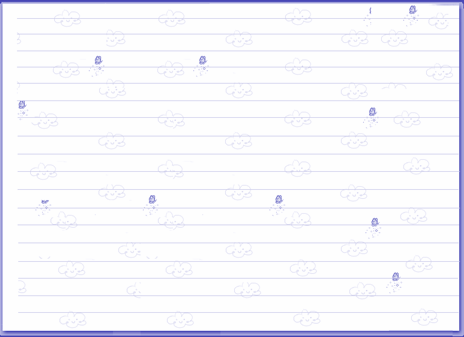 GIỚI THIỆU MỘT SỐ LOẠI THUỶ TINH
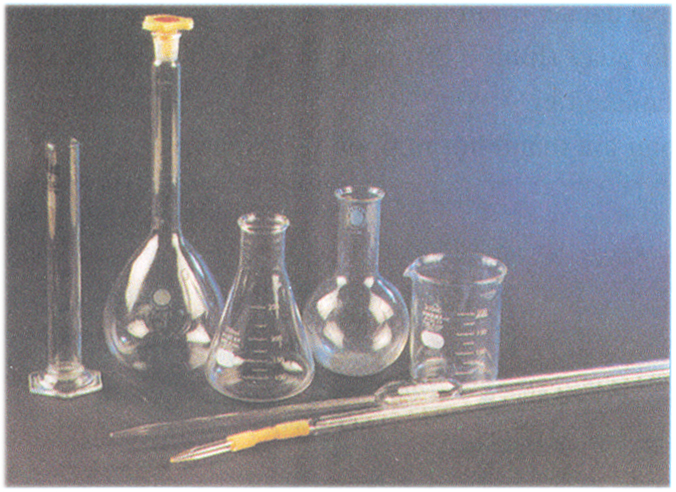 Thñy tinh kali:
- Thµnh phÇn chÝnh: K2SiO3, CaSiO3
- Công dông: dïng lµm dông cô PTN
Thñy tinh pha lª:
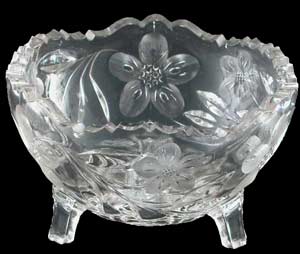 - Thµnh phÇn chÝnh: K2SiO3, PbSiO3
-Công dông: dïng lµm l¨ng kÝnh, thÊu kÝnh, ®å trang søc
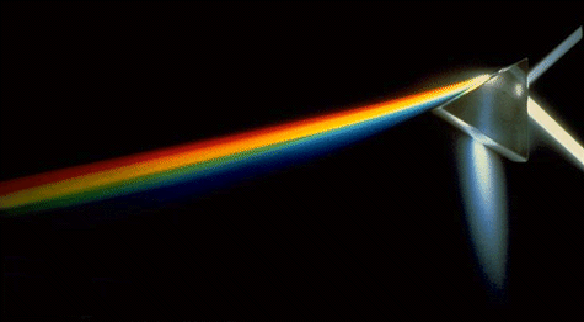 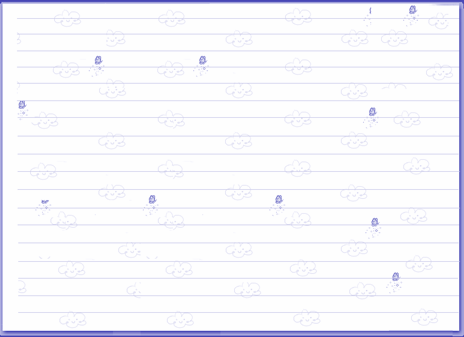 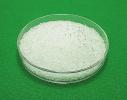 SiO2
GIỚI THIỆU MỘT SỐ LOẠI THUỶ TINH
Thñy tinh th¹ch anh:
- Thµnh phÇn chÝnh: SiO2
Thñy tinh mµu: cho thªm oxit cña mét sè kim lo¹i
ThÝ dô:
- Cr2O3 : thñy tinh mµu lôc
- CoO : thñy tinh mµu xanh n­íc biÓn
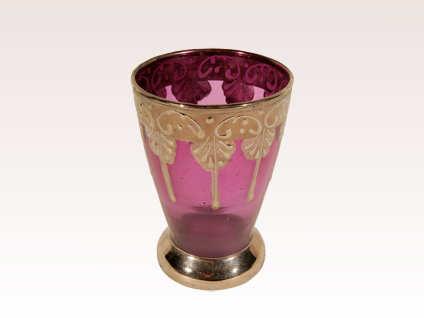 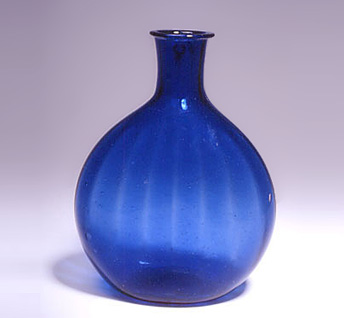 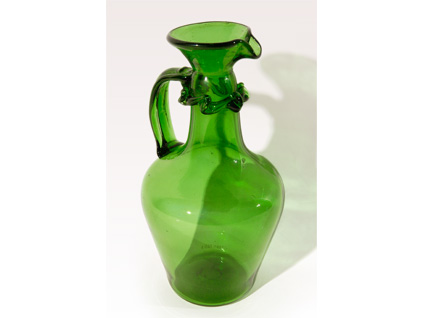 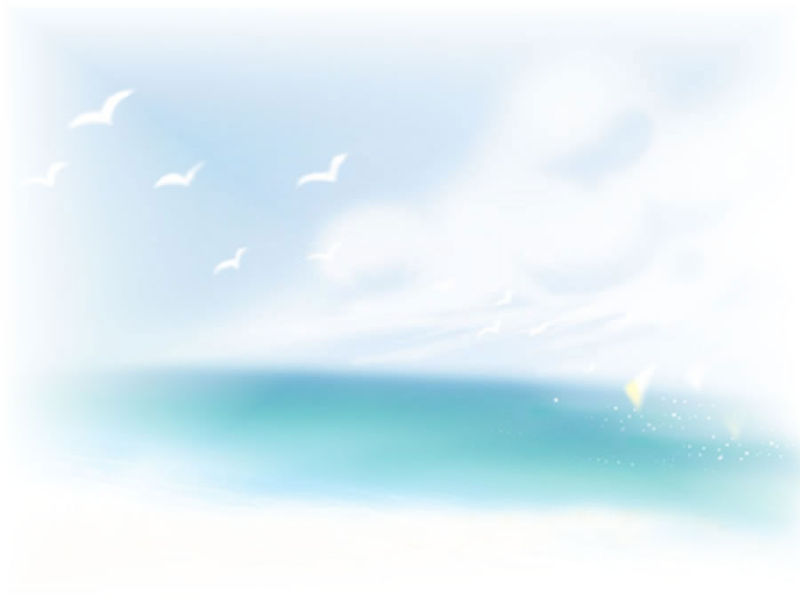 Cát thạch anh, sôđa, đá vôi
Đất sét, thạch anh, fenpat.
Đất sét, đá vôi, cát…
- Nhào nguyên liệu với nước thành khối dẻo.
- Tạo hình, sấy khô các đồ vật.
-Nung các đồ vật trong lò ở nhiệt độ cao
-Nghiền hỗn hợp nguyên liệu rồi trộn với nước thành bùn. 
-Nung hỗn hợp trên trong lò quay (lò đứng) ở 1400 -15000C được clanhke rắn.
-Nghiền clanhke nguội với phụ gia được xi măng
-Trộn các nguyên liệu với nhau theo tỉ lệ thích hợp. 
-Nung hỗn hợp trong lò được thủy tinh nhão.
-Làm nguội từ từ được thuỷ tinh dẻo.
-Ép, thổi thuỷ tinh dẻo thành các đồ vật.
- Hà Tiên, Bình Dương, Hải Phòng, Bỉm Sơn …
- Bát Tràng, Minh Long, Phù  Lãng …
- Rạng Đông, Công ty Điện Quang…
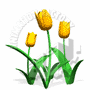 NÊU NỘI DUNG CHÍNH CỦA BÀI HỌC
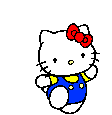 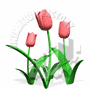 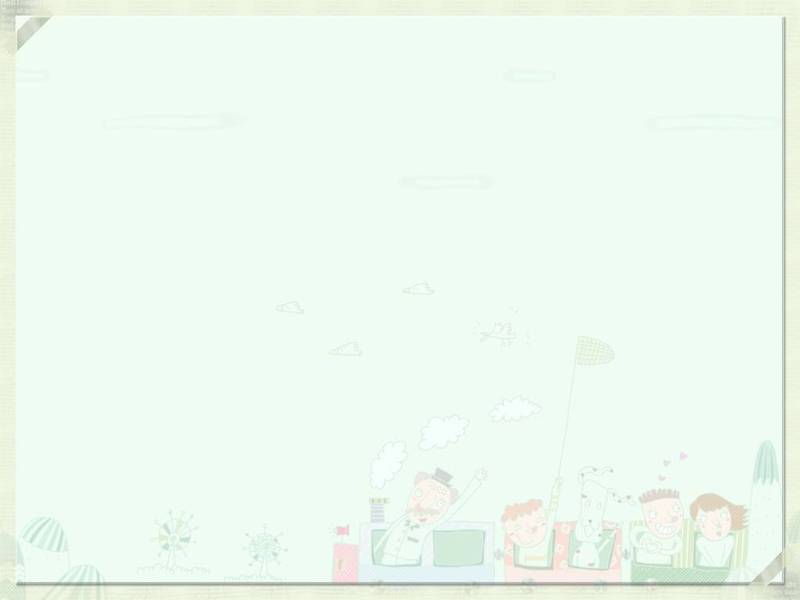 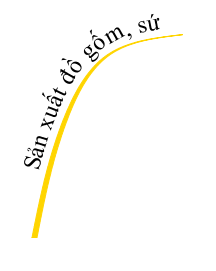 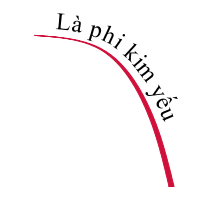 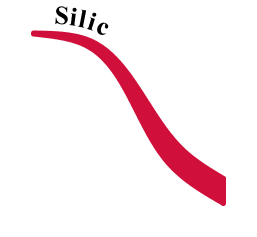 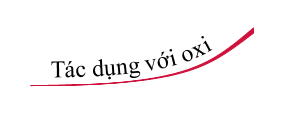 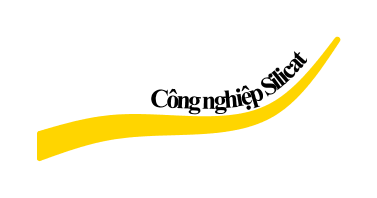 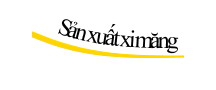 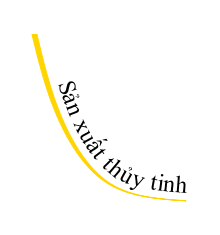 SILIC. CÔNG NGHIỆP SILICAT
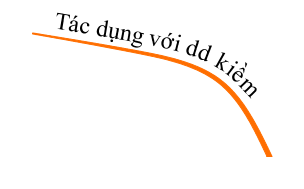 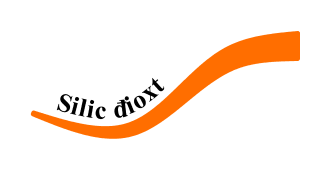 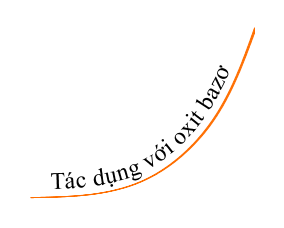 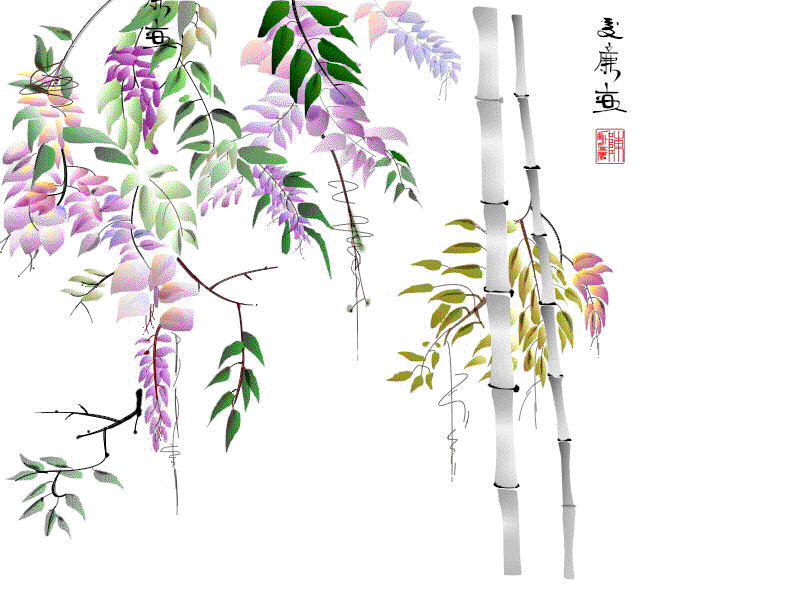 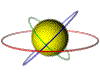 Kết thúc tiết học
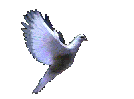 CÁM ƠN CÁC EM
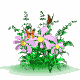 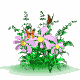